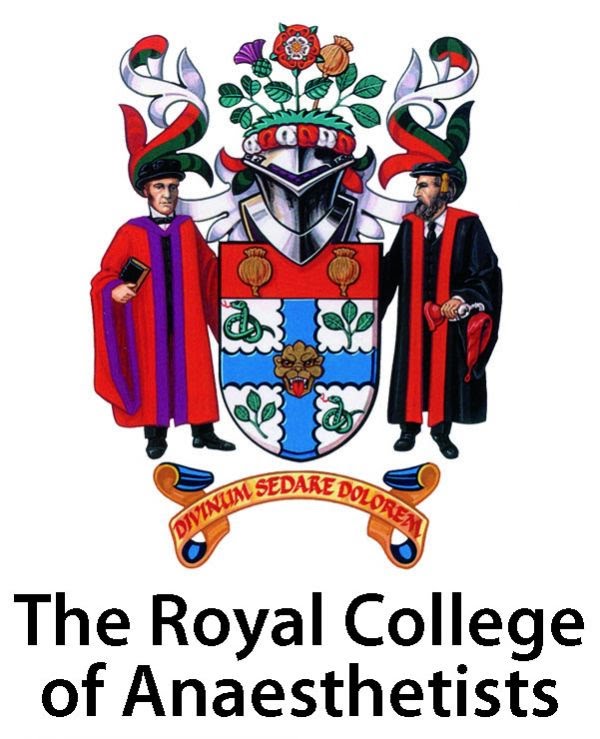 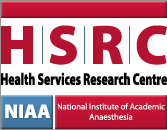 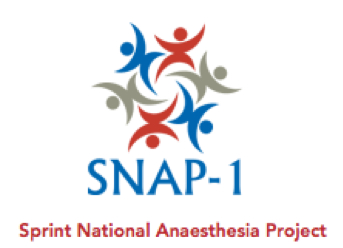 SNAP-1
Coming to your hospital: 

Tuesday 13th and Wednesday 14th May 2014
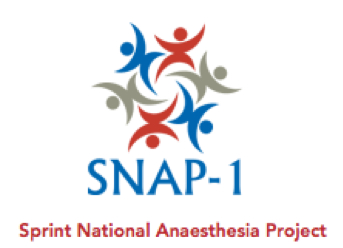 SNAP-1
SNAP-1 
Key dates
Data to be collected
Preparation for project at local sites
Patient recruitment
Data entry
[Speaker Notes: SNAP-1 is being managed by NIAA-HSRC, in conjunction with the UCL/UCLH Surgical Outcomes Research Centre (SOuRCe). It is being funded by an NIAA administered grant provided by the Royal College of Anaesthetists (RCoA).]
Sprint National Anaesthesia  Projects (SNAPs)
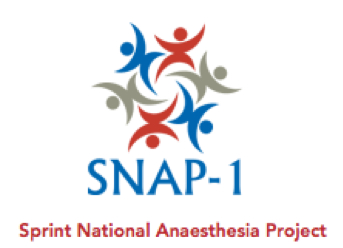 ‘Snapshot’ of clinical activity across the UK
Measuring outcomes important to patients 
Measuring common and clinically important outcomes
“Shine a light” projects of different nature to NAPs
Trainee engagement, leadership and delivery
Quality Audit and Research Coordinators (QuARCs)
[Speaker Notes: It is hoped that the success of this project will demonstrate the capabilities the relatively newly established QuARC network and reinforce position of established trainee led research networks and encourage further development and expansion of these to encompaass the whole of the UK.]
Trainee-led research groups
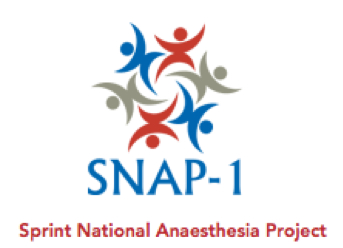 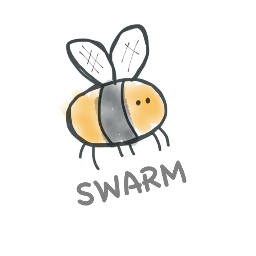 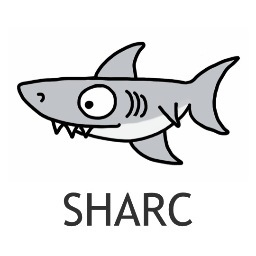 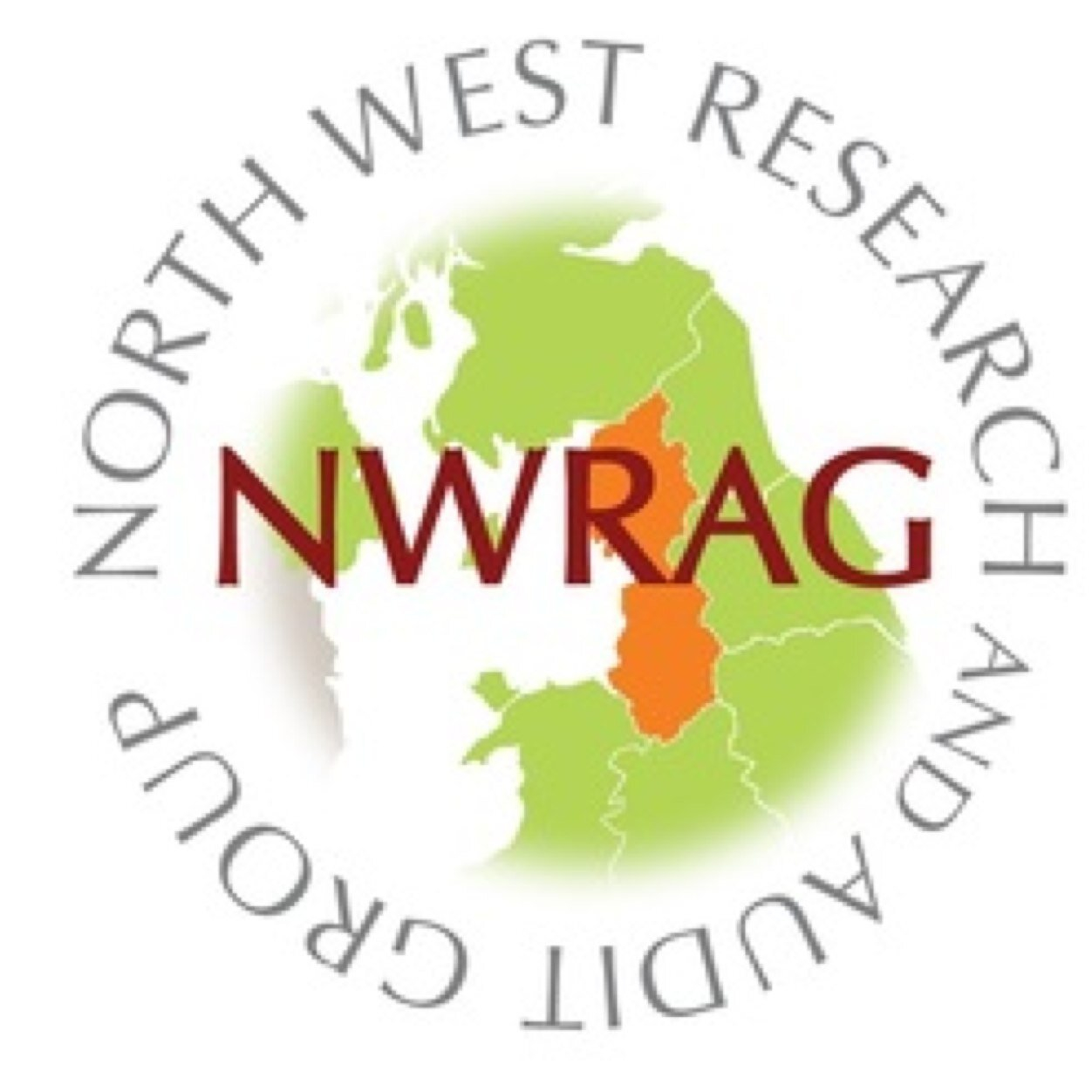 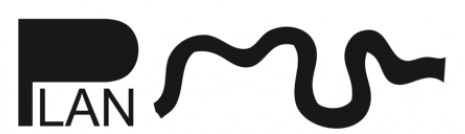 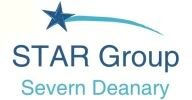 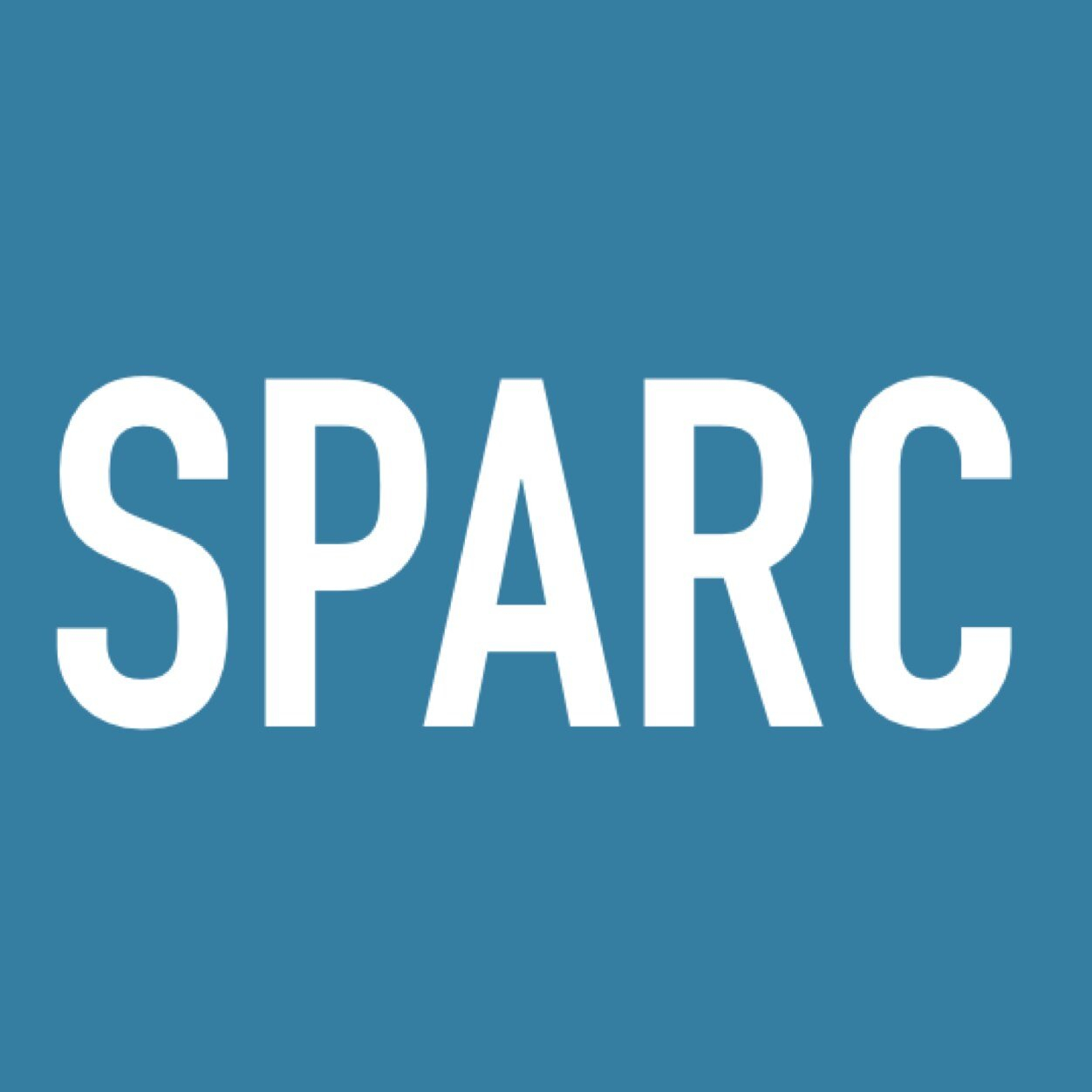 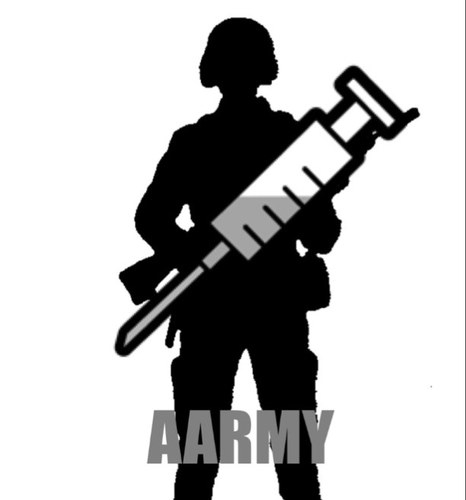 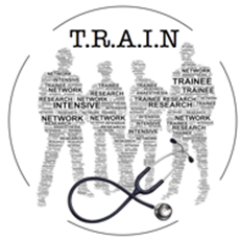 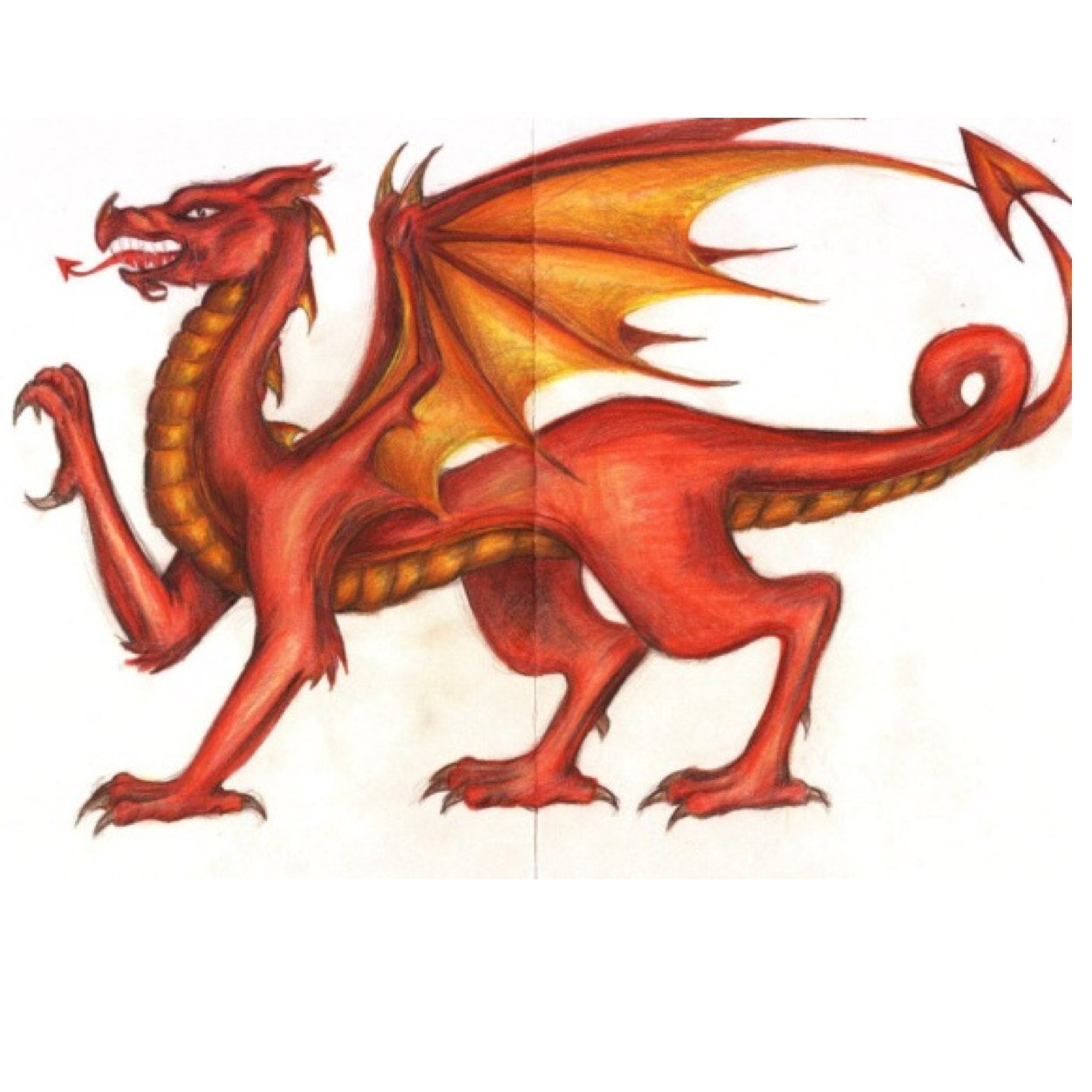 [Speaker Notes: Reinforce the position of established trainee-led  research networks and encourage further development and expansion to encompaass the whole of the UK.]
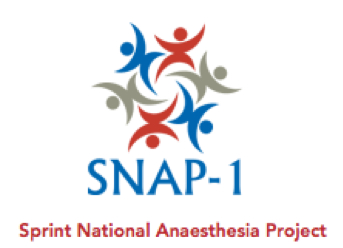 SNAP-1
Tuesday 13th and Wednesday 14th May 2014
Patient reported outcomes after anaesthesia:
Patient satisfaction
Patient reported awareness
2 questionnaires and demographic / perioperative data
Ethical approval confirmed
NIHR Clinical Research Network (CRN) Portfolio study
Patients > 18 years old undergoing non-obstetric procedure in an operating theatre.
[Speaker Notes: NIHR CRN Portfolio study – recruited patients will count towards hospital’s target accruals rate for NIHR studies for this year. Research nurses (if available) can help with recruitment.]
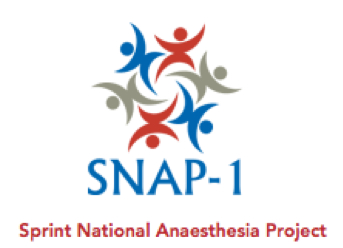 SNAP-1
Registration closes for Local Investigators (LIs - trainees and consultants) on Friday 25th April.
All registered investigators who take part named as collaborators in any future publications that result from SNAP-1.
Free online Good Clinical Practice (GCP) training available to all investigators.
All anaesthetists working in theatres on the 13th and 14th May 2014 asked to complete basic demographic and perioperative information for eligible patients.
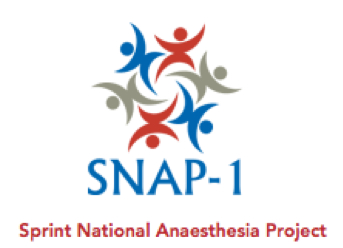 Patient demographics
Completed by anaesthetist at time of surgery:
Patient name and hospital identifier:
Sex: Male ☐	Female ☐	
Patient age: 
Date of operation: 13/05/14 ☐	14/05/14 ☐
Operation name: 
ASA grade: 1☐ 	2 ☐ 	3 ☐ 	4 ☐ 	5 ☐	
Surgical urgency: Elective ☐  Expedited ☐  Urgent ☐  Immediate ☐
Surgical severity: Minor ☐   Intermediate ☐   Major ☐   Complex ☐
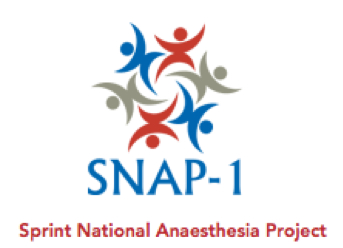 Patient co-morbidities
Cancer within past 5 years:  		Yes ☐	No ☐	
Congestive cardiac failure: 	  	Yes ☐ 	No ☐
History of previous CVA/TIA: 		Yes ☐    No ☐
Obesity (BMI ≥ 30): 	 		Yes ☐    No ☐
Is the patient on long-term analgesic/BDZ medications: 
      Opiates / Opioids: 		  	Yes ☐   No ☐	
      NSAIDs / COX inhibitors: 		Yes ☐   No ☐	
      Neuropathic pain medications:  	Yes ☐	No ☐
      Benzodiazepines:			Yes ☐	No ☐
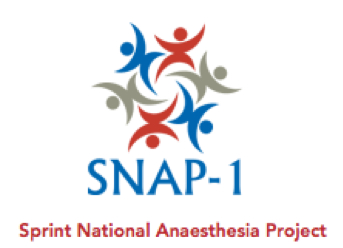 Perioperative care
Anaesthetic induced by (please tick all that apply): 
Consultant  ☐  Trainee / Trust grade junior  ☐  Non-consultant grade senior ☐ Physicians Assistant Anaesthesia (PAA) ☐
Induction of GA:	Inhalational ☐	Intravenous  ☐	Not GA ☐
Where did induction take place?   Anaesthetic room ☐    Operating theatre ☐
Maintenance intraoperative anaesthesia (please tick all that apply):
GA ☐    Inhalational anaesthetic ☐   TIVA ☐    Epidural ☐  Spinal  ☐  CSE  ☐
Surgical infiltration with LA  ☐   Nerve block ☐
Awake/light sedation (response to speech)  ☐
Deep sedation (no response to speech, response to physical stimulus)  ☐
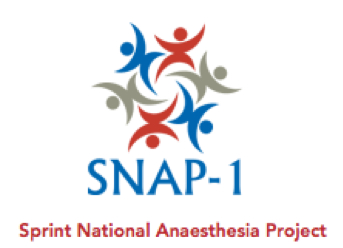 Perioperative care
Neuromuscular blocking agent used? 	Yes ☐		No ☐
Induction and intraoperative analgesia administered (please tick all that apply): 
Alfentanil     ☐  	Fentanyl ☐     Morphine 	☐  Remifentanil ☐ 	
Paracetamol ☐	NSAID   ☐     Ketamine  ☐  Clonidine 	☐        
Other (please specify):  
Antiemetic administered (please tick all that apply):
5-HT3 antagonist  ☐  Dexamethasone  ☐   Cyclizine  ☐   
Prochlorperazine  ☐ Droperidol ☐	Other (please specify):
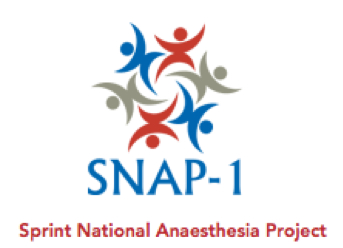 Perioperative / Postoperative
Monitoring used:
End tidal anaesthetic agent concentration: Yes  ☐ No  ☐  Not applicable  ☐
Bispectral Index (BIS)/E-Entropy/Narcotrend used:  Yes  ☐ No  ☐ 
Not applicable  ☐
Duration of surgery (not including anaesthesia time):
<30min	☐      30min -1h	☐    1-2h	☐     >2h	☐
Postoperative destination/ level of care:
Home (day case procedure) 	☐           Inpatient ward 	☐ 	
High Dependency Unit (Level 2)  ☐    Intensive Care Unit (Level  3)  ☐
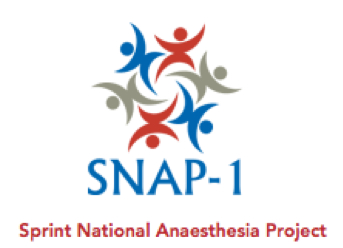 Patient satisfaction
Bauer patient satisfaction questionnaire
Single centre pilot study completed
National benchmark for quality improvement
Professional engagement & revalidation
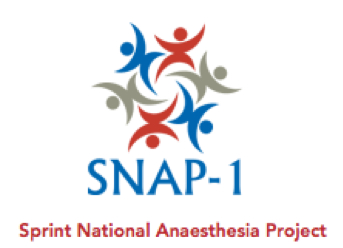 Modified Brice questionnaire
NAP 5: Accidental Awareness after general anaessthesia (AAGA) proposed ‘Brice’ day to establish UK incidence.
Modified version of ‘gold standard’ Brice questionnaire from BAG-RECALL trial.
?? Possible identification of risk factors
Extrapolate ‘true’ incidence AAGA based on previous studies
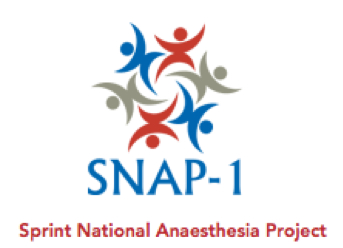 SNAP-1 patient recruitment
Distribution of patient information sheets to all eligible patients on Tuesday 13th and Wednesday 14th May.
Interventional radiology/endoscopy procedures with an anaesthetist present included. 
Pain lists or anaesthetic room procedures (i.e. CVC insertion) excluded. 
Patients approached by LIs to complete the two paper based questionnaires within 24 hours of their operation.
In-patients visited later the same day or first thing the following morning.
[Speaker Notes: Each potential participant should be provided with a patient information leaflet on admission to hospital, prior to their surgery, so that they have time to consider the information provided. If they agree to complete and return the questionnaires, this will be taken as implied consent to participate.
After completion of the surgery and full recovery from anaesthesia, patients should be approached by LIs or nominated representatives to complete the two paper based questionnaires and told that this should take no more than 10 minutes in total. 
Patients undergoing day-case procedures will be asked to complete the questionnaires before they are discharged home on the day of their surgery and those who remain as in-patients in hospital should be approached within 24 hours of their operation once they are on a ward. 
The date and time of completion of the questionnaires will be recorded on the forms themselves. 
If patients need help understanding the questionnaire or physically filling it in, a LI should be available to help them do so.]
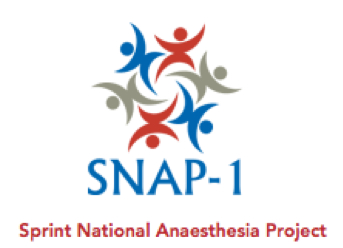 SNAP-1 data entry
All registered LLIs/LIs provided with login details.
Online data entry available from Tuesday May 13th until Friday 13th June 2014. 
Ability to export and review local data as it’s entered.
Web tool will be  reopened after end of project so hospitals can continue to collect patient satisfaction data from a sample of patients and compare results over time.
Study results published ASAP! Hopefully early 2015
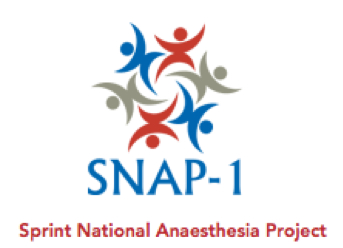 Further information
Website: http://www.niaa-hsrc.org.uk/SNAPs
Email: snap1@rcoa.ac.uk
Twitter: @anaesthesiaSNAP

Thank you very much for helping to make SNAP-1 a success!